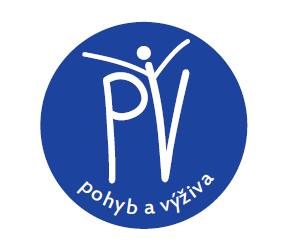 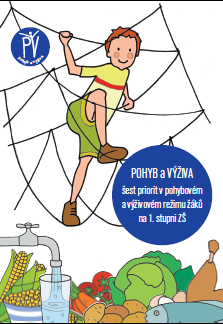 POHYB A VÝŽIVApokusné ověřování změn v pohybovém a výživovém režimu žáků základních škol
MŠMT 2013 -2015
http://pav.rvp.cz/edukacni-program-zakladni-materialy-2
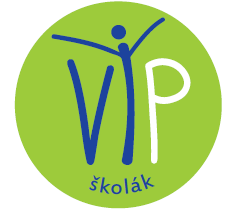 VÝCHODISKA PROJEKTU
Pohyb a výživa 
jako hlavní faktory 
ovlivňující zdraví
Pohyb 
 velmi nízká pohybová aktivita dětí při pobytu ve škole
 nepravidelná pohybová aktivita
 nedostatečné vědomosti dětí o pohybu
 nedostatečně zabezpečená pohybová aktivita pohybově nenadaných žáků ve volném čase
Výživa 
 nedostatečná konzumace ovoce a zeleniny
 nepravidelný stravovací režim dětí (nesnídající, nesvačící děti)
 nedostatečně vymezené a zpracované učivo o výživě ve školských dokumentech a učebnicích
 nedostatečné vzdělání pedagogů v oblasti výživy
 špatné stravovací návyky dětí (vysoká konzumace cukru, nevhodných tuků a soli)
Hlavní cíl projektu  - vytvoření podnětného školského prostředí pro pohybový a výživový režim žáků a ověření reálných možností pro uplatnění programu v různých podmínkách a různých typech základních škol
Důležitými podmínkami pro tento cíl je:
důsledné vytváření pohybové a výživové gramotnosti žáků
soulad mezi edukací a režimem školy
důsledné propojení pohybu a výživy
vzdělaní pedagogové a další zaměstnanci školy, včetně zaměstnanců školního stravování
spolupráce školy s organizacemi zajišťující pohybové kroužky všech dětí
spolupráce s rodiči
Dlouhodobý cíl projektu – zlepšení pohybového a výživového chování dětské populace a v jeho důsledku zlepšení zdravotního stavu naši společnosti
[Speaker Notes: Učivo o výživě a pohybu poprvé zpracováno.]
EDUKAČNÍ MATERIÁLY
UČITEL
ŽÁK
RODIČE
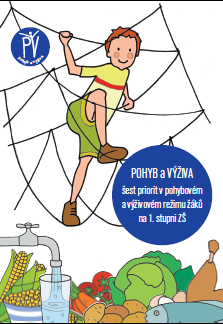 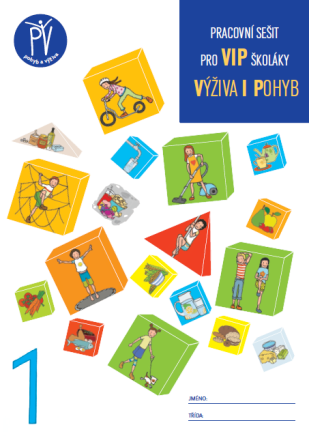 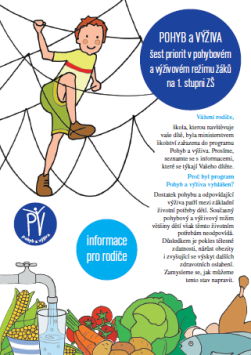 volně dostupné: www.pav.rvp.cz
TŘÍDA
JÍDELNA
ŠKOLA
DRUŽINA
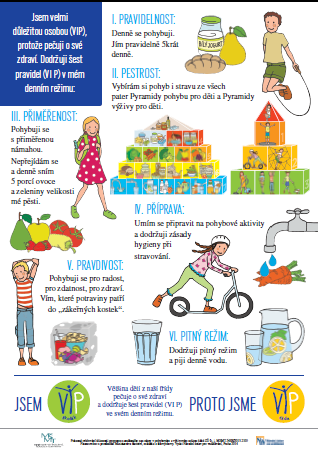 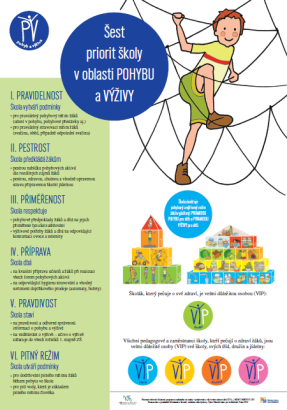 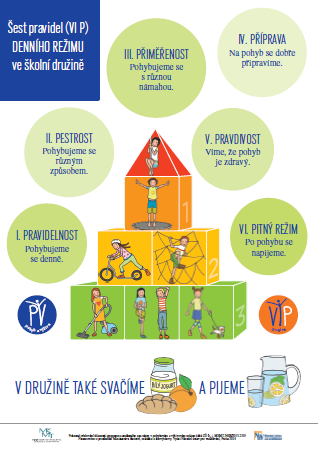 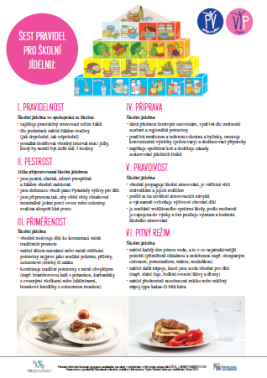 Priority edukačního projektuŠest priorit (6 P neboli VI P ) v oblasti pohybu i výživy
I. Pravidelnost
II. Pestrost
III. Přiměřenost
IV. Příprava
V. Pravdivost
VI. Pitný režim
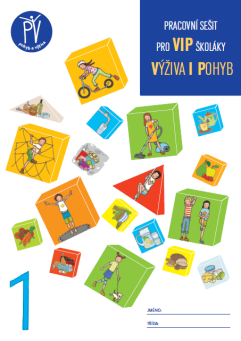 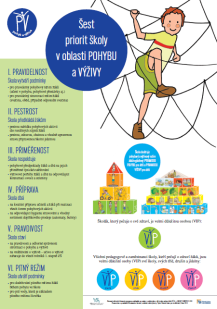 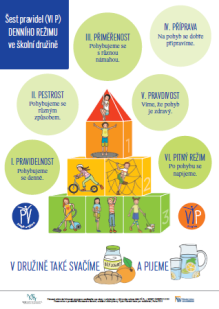 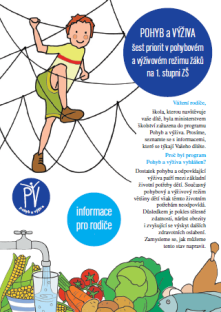 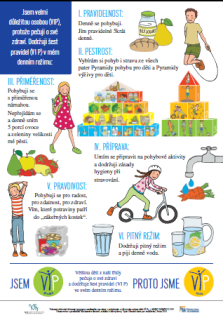 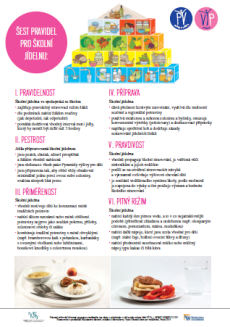 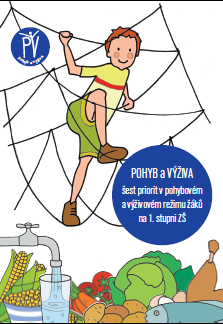 Pyramida pohybu pro děti a Pyramida výživy pro děti
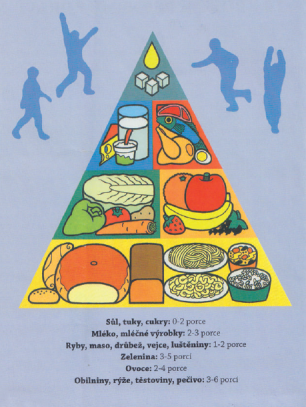 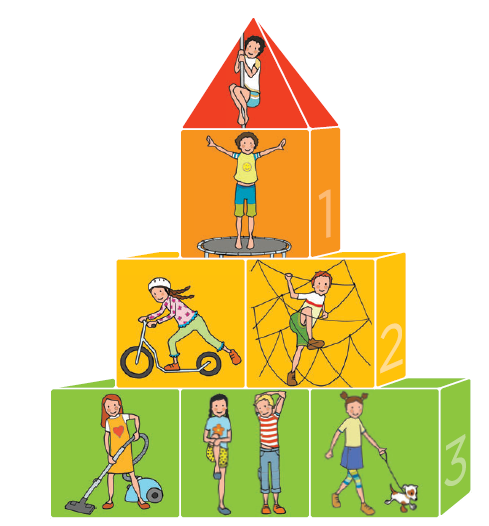 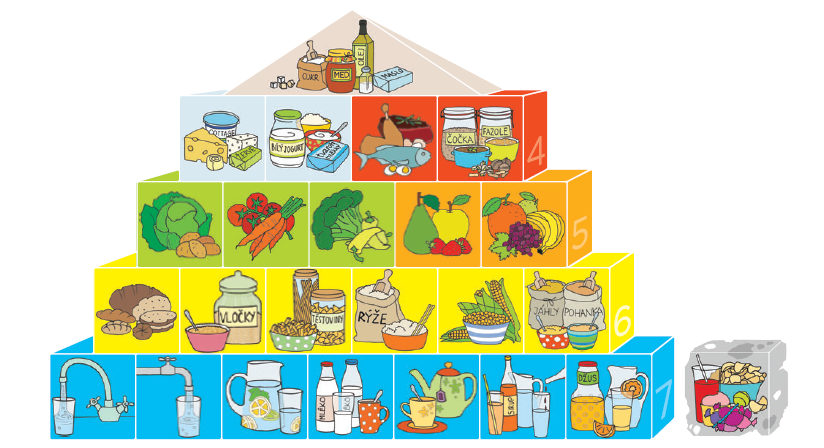 Pyramida výživy pro děti a porce
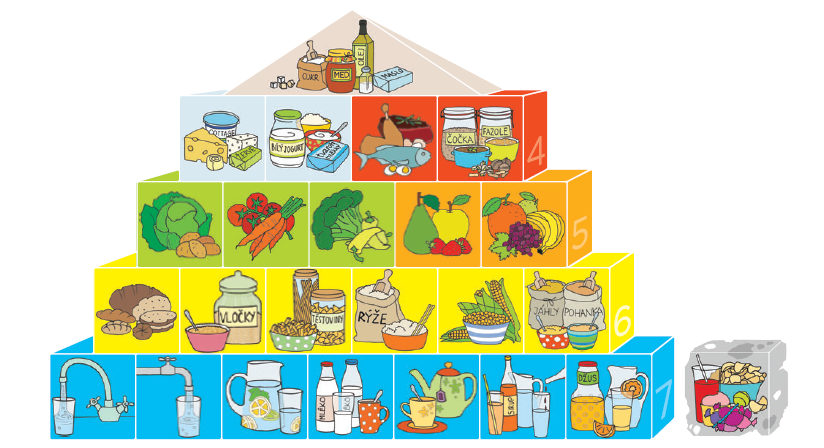 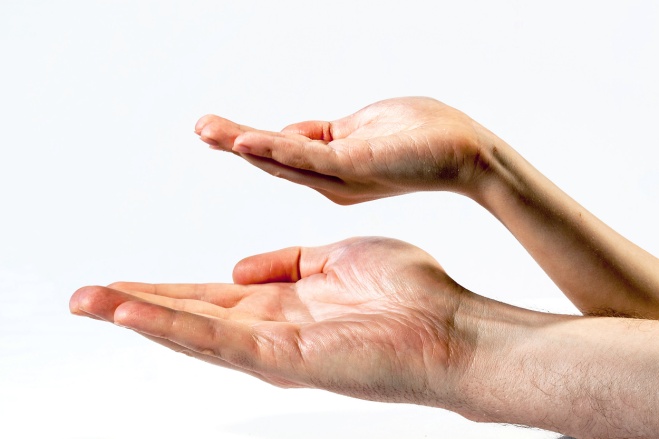 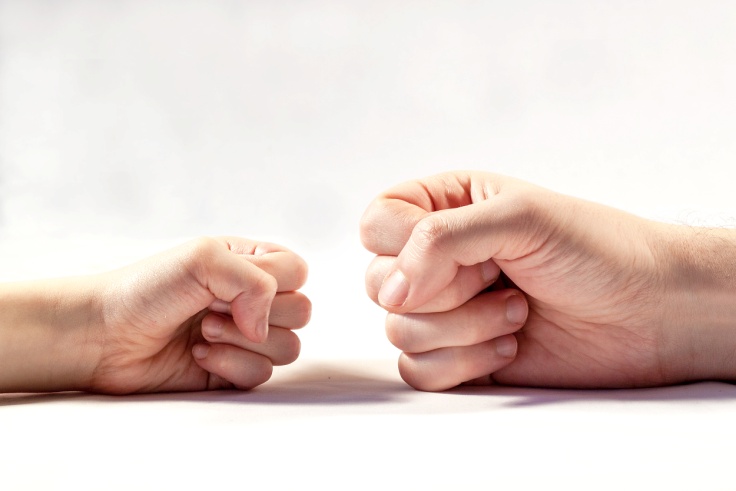 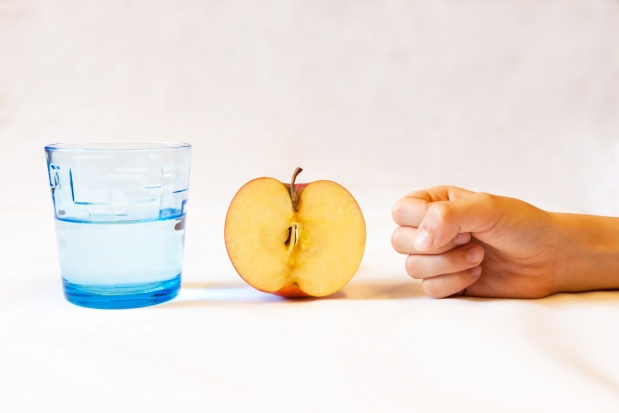 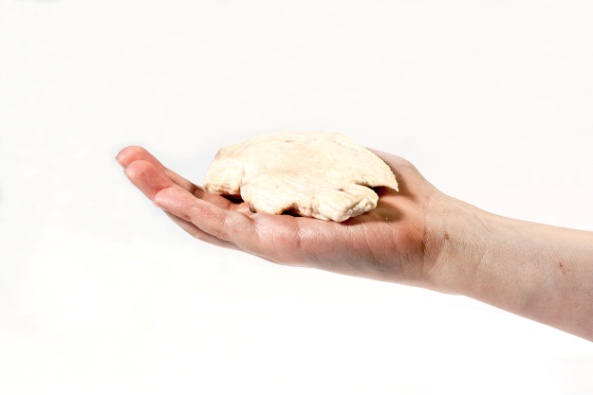 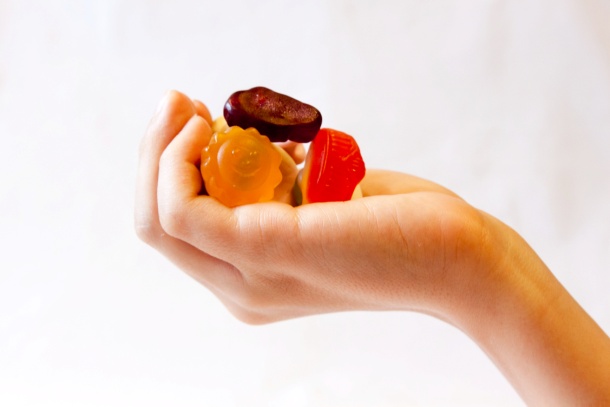 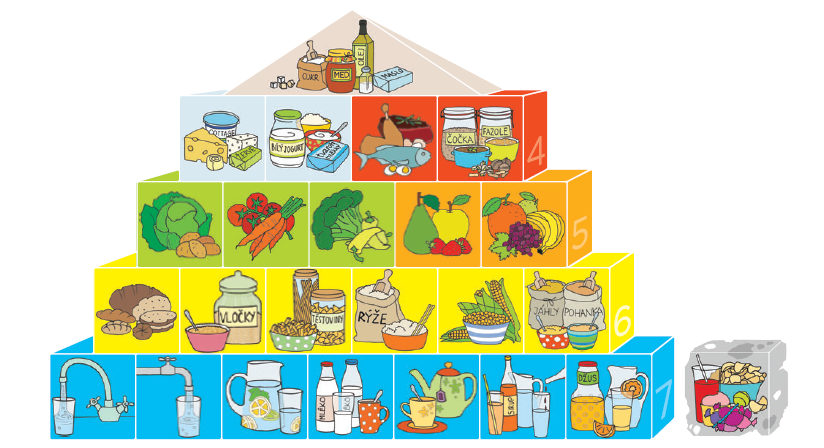 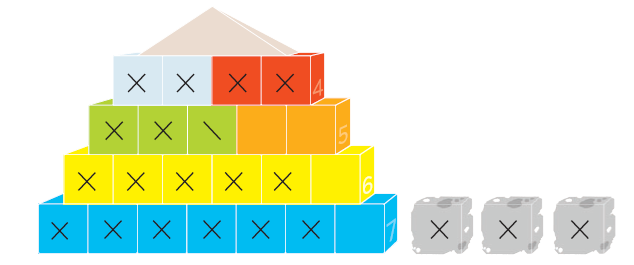 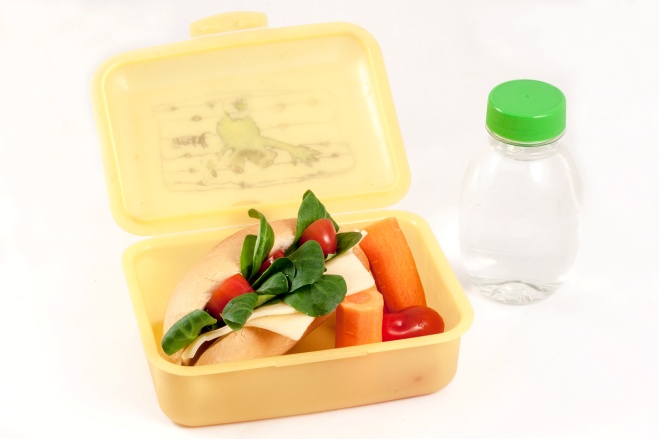 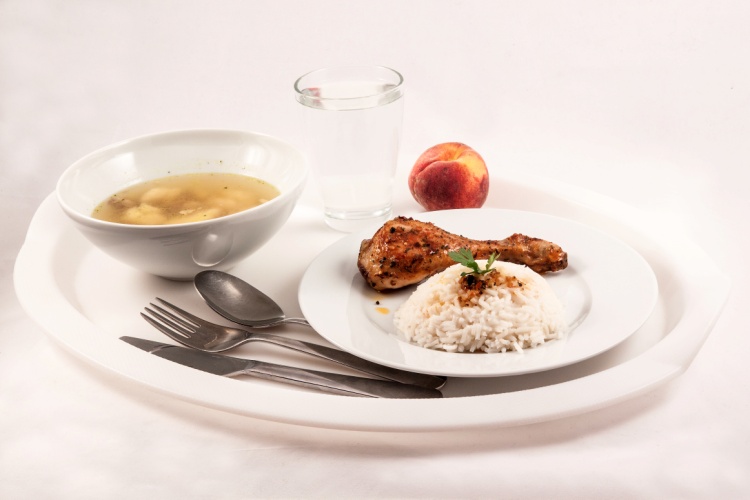 Šest priorit školy (VI P) v oblasti výživy
I. Pravidelnost
Škola vytváří podmínky pro pravidelný stravovací režim žáků (svačina, oběd, případně odpolední svačina).
Učitelé a vychovatelé dohlížejí na pravidelný stravovací režim žáků a podněcují žáky k pravidelné a dostatečné konzumaci ovoce a zeleniny.
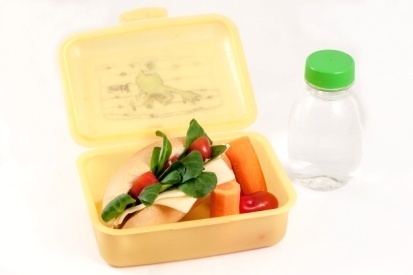 II. Pestrost 
Jídla připravovaná pro žáky školní jídelnou jsou pestrá, zdravá, chutná a žákům vhodně nabízená.
Učitelé a vychovatelé žáky podněcují k pestré stravě.
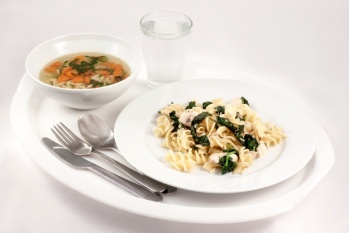 III. Přiměřenost
Ve škole nejsou automaty a bufety s nevhodným sortimentem.
Učitelé a vychovatelé žáky nabádají ke střídmé konzumaci sladkostí a slazených nápojů, příliš slaných či jiných nevhodných potravin nebo nápojů
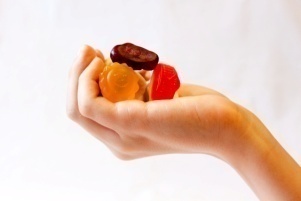 [Speaker Notes: Mnoho zákeřných kostek ničí pohybová aktivita]
Šest priorit školy (VI P) v oblasti výživy
IV. Příprava
 Škola podporuje školní stravování žáků a účelně spolupracuje se školní jídelnou.
 Učitelé a vychovatelé jsou dostatečně vzděláni v oblasti výživy a výživové poznatky vhodně aplikují do výuky i režimu školy.
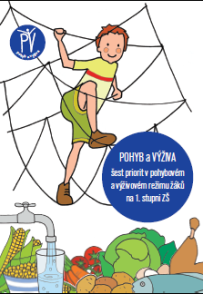 V. Pravdivost
Učivo o výživě je součástí všech ročníku 1. stupně ZŠ, vychází 
ze současných vědeckých poznatků o výživě a není v rozporu 
s výživovým režimem a podmínkami školy.
Učitelé zařazují učivo o výživě do výuky v rámci povinných 
předmětů i jako průřezové téma v rámci mezipředmětových vztahů.
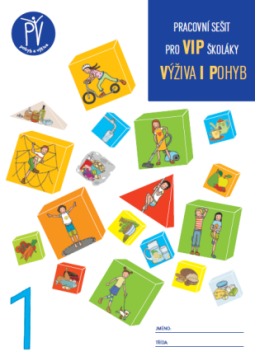 VI. Pitný režim
Škola zajišťuje vhodný pitný režim, základem pitného režimu 
je voda (nebo jen mírně ochucené nápoje a slabé čaje).
Učitelé a vychovatelé pomáhají dětem dodržovat vhodný pitný režim.
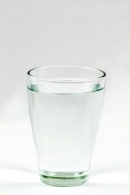 Co najdeme v RVP ZV?
Učivo o výživě najdeme:

VO Člověk a jeho svět  - TO Člověk a jeho zdraví
VO člověk a svět práce  - TO Příprava pokrmů
TO Člověk a jeho zdraví
Cílové zaměření vzdělávací oblasti člověk a jeho svět:
poznávání podstaty zdraví i příčin jeho ohrožení, vzniku nemocí a úrazů a jejich předcházení, poznávání a upevňování preventivního chování
Očekávané výstupy (z hlediska výživy)
1. období
žák uplatňuje základní hygienické, režimové a jiné zdravotně preventivní návyky s využitím elementárních znalostí o lidském těle; projevuje vhodným chováním a činnostmi vztah ke zdraví 
2. období
 - žák uplatňuje základní dovednosti a návyky související s podporou zdraví a jeho preventivní ochranou
Učivo (z hlediska výživy)
péče o zdraví  -  zdravý životní styl, denní režim, správná výživa, výběr a způsoby uchovávání potravin, vhodná skladba stravy, pitný režim (pohybový režim)
TO Příprava pokrmů
Cílové zaměření vzdělávací oblasti Člověk a svět práce:
pozitivnímu vztahu k práci a k odpovědnosti za kvalitu svých i společných výsledků práce, osvojení základních pracovních dovedností a návyků z různých pracovních oblastí, k používání vhodných nástrojů, nářadí a pomůcek při práci i v běžném životě…
Očekávané výstupy – 1. období
žák
připraví tabuli pro jednoduché stolování
chová se vhodně při stolování

Očekávané výstupy – 2. období
žák
orientuje se v základním vybavení kuchyně 
připraví samostatně jednoduchý pokrm
dodržuje pravidla správného stolování a společenského chování
udržuje pořádek a čistotu pracovních ploch, dodržuje základy hygieny a bezpečnosti práce; poskytne první pomoc i při úrazu v kuchyni 

Učivo
základní vybavení kuchyně
výběr, nákup a skladování potravin
jednoduchá úprava stolu, pravidla správného stolování
technika v kuchyni – historie a význam
Standardy pro základní vzdělávání – Člověk a jeho svět (5. ročník)
Indikátory (související s výživou):
žák objasní důležitost zdravého životního stylu 
žák rozliší potraviny vhodné ke každodenní konzumaci, které je zvykem označovat jako „zdravé“, a potraviny nevhodné k časté konzumaci 
žák zdůvodní, proč by v potravě člověka mělo být hodně ovoce a zeleniny

Ilustrativní úloha (5. ročník):
Některé potraviny do skupiny zdravých potravin nepatří. Najdi je a podtrhni. Svůj výběr zdůvodni.
a) mrkev – paprika – ryba – dort – celozrnný chléb – fazole 
b) klobása – jablko – květák – rajče – špagety 
c) chipsy – kuřecí maso – houska s dýňovými semínky – olivový olej – banán 
d) vařené brambory – čočka – sladká limonáda – jogurt – rýže 
Z uvedených potravin sestav potravinovou pyramidu.
Standardy pro základní vzdělávání – Člověk a svět práce (5. ročník)
Indikátory - Příprava pokrmů
žák popíše základní vybavení kuchyně
žák popíše účel kuchyňského vybavení
žák vybere vhodné potraviny
žák zvolí vhodné kuchyňské nádobí a další potřebné prostředky
žák podle receptu dodrží postup práce a časově si ho rozvrhne
žák představí a zhodnotí připravený pokrm
žák prostře stůl k jednoduchému obědu
žák popíše nebo prakticky předvede vhodné stolování a společenské chování
 žák zhlédne modelovou situaci, upozorní na nevhodné společenské chování a doporučí vhodný způsob chování a jednání
žák udrží přehledný a uspořádaný pracovní prostor
žák dodrží zásady hygieny a bezpečnosti 
žák na příkladech popíše, jak by postupoval v případě úrazu při přípravě pokrmů 
žák v modelové situaci ošetří drobné poranění
Standardy pro základní vzdělávání – Člověk a svět práce (5. ročník)
Ilustrativní úkoly:
http://digifolio.rvp.cz/artefact/file/download.php?file=67505&view=9832
Jaké mohou být dílčí očekávané výstupy a učivo pro oblast výživy?
Navržené dílčí očekávané výstupy pro oblast výživy jsou formulovány tak, aby výstupy byly orientovány na vědomosti a dovednosti a bylo možné hodnotit pokroky ve výsledcích učení o výživě. Správné výživové chování chápeme jako nejdůležitější očekávaný výstup, který však ovlivňuje mnoho dalších faktorů (výživové zvyklosti v rodině, tíživá ekonomická situace v rodině, zdravotní oslabení vyžadující specifickou dietu aj.). Proto žáci nemohou být hodnoceni (klasifikováni) za své výživové chování, ale pouze za vědomosti a dovednosti. Navržené výstupy jsou uspořádány dle šesti priorit (VI P) používaných v předkládaném programu. Jsou navrženy v souladu s RVP ZV pro 1. a 2. vzdělávací období. V 1. období jsou navíc označeny výstupy, které by v souladu s hlavními myšlenkami programu Pohyb a výživa měli zvládnout již žáci 1. ročníku.
Navržené dílčí očekávané výstupy pro 1. vzdělávací období:
Pravidelnost
žák chápe význam pravidelného výživového režimu
žák ví, kolikrát denně má jíst (již od 1. ročníku)
žák ví, po kolika hodinách by jídla měla po sobě následovat, vysvětlí, proč lidskému organizmu neprospívá hladovění ani neustále pojídání
žák přiřadí časový údaj k době jídla
žák posoudí svůj osobní stravovací režim a navrhne možné změny
žák navrhne vhodný denní výživový režim
Navržené dílčí očekávané výstupy pro 1. vzdělávací období:
Pestrost
žák chápe, že správná výživa je pestrá, složená ze všech částí Pyramidy výživy pro děti
žák vysvětlí význam pestré stravy
žák vyjmenuje různé druhy ovoce a zeleniny dle barev
žák popíše Pyramidu výživy pro děti včetně doporučených porcí
žák zná doporučení pro konzumaci ovoce a zeleniny (již od 1. ročníku)
žák zná velikost porcí, umí je přiřadit k jednotlivým potravinám
žák zařadí jednotlivé (základní) potraviny do potravinových skupin
žák posoudí svoji stravu dle pestrosti
žák pomocí Pyramidy výživy pro děti navrhne a zhodnotí složení jednotlivých denních jídel
žák rozliší potraviny dle rostlinného a živočišného původu
žák rozezná u ovoce a zeleniny, zda se jedná o sezónní a tuzemské druhy, anebo dovozové druhy
Navržené dílčí očekávané výstupy pro 1. vzdělávací období:
Přiměřenost
žák ví, které potraviny jsou velmi slané, sladké nebo příliš tučné a patří do tzv. zákeřných kostek
žák posoudí, zda ve stravě není nadbytek potravin z tzv. zákeřných kostek
žák ví, v čem spočívá nebezpečí vysokého příjmu potravin z tzv. zákeřných kostek

Příprava
žák zná základní hygienická pravidla v souvislosti přípravou i samotnou konzumací jídla (mytí rukou a omývaní ovoce a zeleniny již od 1. ročníku)
žák posoudí zdravotní nezávadnost potravin, ví jak nakládat se zkaženými potravinami
žák ví, které potraviny mohou být v syrovém stavu nebezpečné jako zdroj nákazy a které nikdy syrové nekonzumuje 
žák ví, kde a jak se základní potraviny skladují
žák ví, jak se chovat u stolu, a že u jídla by se nemělo zbytečně spěchat
Navržené dílčí očekávané výstupy pro 1. vzdělávací období:
Pravdivost 
žák přiřadí hlavní výživový význam k jednotlivým patrům Pyramidy výživy pro děti
žák umí pracovat se základními údaji na obalu výrobku (datum minimální trvanlivosti, spotřeba do data, doporučení ke skladování)
žák posoudí reklamu a zhodnotí její obsah i to, co reklama nabízí, nabízený výrobek porovná s potravinami nebo nápoji z Pyramidy výživy pro děti nebo s potravinami a nápoji z tzv. zákeřných kostek

Pitný režim
žák zná doporučení k pitnému režimu
žák znázorní doporučené množství nápojů pro sebe
žák rozliší nápoje, které děti pít nesmí, které jsou pro děti vhodné jen v menším množství (nápoje ze zákeřných kostek) a které jsou pro děti velmi vhodné
žák ví, které nápoje patří do tzv. zákeřných kostek
žák ví, že nejvhodnějším nápojem je pitná voda (již od 1. ročníku)
žák ví, co může v dětském těle způsobit nedostatek tekutin a kdy je třeba příjem tekutin zvýšit
Návrh základního učiva pro 1. ročník:
Pravidelný denní režim – 5 denních jídel – snídaně, svačina, oběd, svačina, večeře, ke každému jídlu kousek ovoce nebo zeleniny, školní svačina
Pestrost ve výživě, Pyramida výživy pro děti – co vyjadřuje, potravinové skupiny
Ovoce a zelenina – 5 porcí ovoce a zeleniny, ovoce a zelenina v barvě duhy
Základní hygiena (mytí rukou, ovoce a zeleniny)
Voda – základ pitného režimu
Návrh základního učiva pro 2. ročník:
Pravidelný denní režim – 5 denních jídel, časové rozložení jednotlivých jídel
Pestrost ve výživě, Pyramida výživy pro děti – co vyjadřuje, přiřazování potravin do potravinových skupin, počet a velikost porcí, skladba snídaně a školní svačiny 
Ovoce a zelenina – 5 porcí, ovoce a zelenina různých barev
Skladování potravin a nápojů, datum spotřeby (spotřebujte do data), nezávadnost potravin, dodržování hygieny při přípravě i konzumaci pokrmů a nápojů,
Reklama, potraviny z tzv. zákeřných kostek
Pitný režim – voda a vhodné nápoje, doporučené množství tekutin, význam vody pro zdraví, potraviny s obsahem vody
Návrh základního učiva pro 3. ročník:
Pravidelný denní režim – 5 denních jídel, časové rozložení jednotlivých jídel, intervaly mezi jídly (pojídání – hladovění)
Pestrost ve výživě – Pyramida výživy pro děti, význam potravinových skupin, skladba jednotlivých denních jídel, původ potravin (místní, dovozové)
Ovoce a zelenina – 5 porcí, ovoce a zelenina různých barev
Přiměřenost – nápoje a potraviny z tzv. zákeřných kostek – co mohou způsobovat, reklama
Skladování potravin a nápojů, datum spotřeby (spotřebujte do data), nezávadnost potravin, dodržování hygieny při přípravě i konzumaci pokrmů a nápojů, potraviny, které mohou být zdrojem nákazy
Pitný režim – voda a vhodné nápoje, doporučené množství tekutin, potraviny s obsahem vody, význam vody pro zdraví, nedostatek tekutin, kdy zvýšit příjem tekutin
Rozšířené učivo: 
Výživová omezení – lepek, mléko.

Doporučená minimální časová dotace na ročník: 10 hodin
Vzhledem k tomu, že učivo se týká také částečně vzdělávací oblasti Člověk a svět práce, je možné využít časovou dotaci určenou pro tuto vzdělávací oblast.
Navržené dílčí očekávané výstupy pro 2. vzdělávací období:
Pravidelnost
žák vysvětlí význam pravidelného výživového režimu z hlediska lidského metabolismu
žák ví, po kolika hodinách by jídla měla po sobě následovat, dokáže vysvětlit, proč lidskému organismu neprospívá hladovění ani neustále pojídání
žák posoudí výživový režim a navrhne možné změny
žák zná výživová doporučení k pravidelné konzumaci ovoce a zeleniny, mléka a mléčných výrobků, ryb a luštěnin
Pestrost
žák chápe, že správná výživa je pestrá, složená ze všech částí Pyramidy výživy pro děti
žák vysvětlí význam pestré stravy v souvislostech se zdroji živin
žák přesně popíše Pyramidu výživy pro děti včetně doporučených porcí
žák zná velikost porcí a přiřadí je k jednotlivým potravinám
žák zařadí jednotlivé potraviny a pokrmy do potravinových skupin v rámci Pyramidy výživy pro děti
žák pomocí Pyramidy výživy pro děti navrhne a zhodnotí denní stravu
Navržené dílčí očekávané výstupy pro 2. vzdělávací období:
Přiměřenost
žák posoudí, zda ve stravě není nadbytek velmi slaných, sladkých nebo nevhodných tučných potravin (z tzv. zákeřných kostek)
žák vysvětlí, v čem spočívá nebezpečí vysokého příjmu potravin z tzv. zákeřných kostek
žák vysvětlí rovnováhu mezi příjmem a výdejem energie
Příprava
žák zná hygienická pravidla v souvislosti s přípravou i samotnou konzumací stravy 
žák posoudí zdravotní nezávadnost potravin, ví jak nakládat se zkaženými potravinami
žák ví, které potraviny mohou být v syrovém stavu nebezpečné jako zdroj nákazy, které nikdy syrové nekonzumuje 
žák ví, kde a jak jednotlivé potraviny skladovat
žák posoudí vhodnost technologické úpravy pokrmů ze zdravotního hlediska 
žák připraví jednoduchý pokrm (např. svačinu), složený ze všech pater Pyramidy výživy pro děti
Navržené dílčí očekávané výstupy pro 2. vzdělávací období:
Pravdivost 
žák zná význam jednotlivých potravinových skupin Pyramidy výživy pro děti 
žák ví, jaké složky výživy jsou důležité pro člověka, a k jednotlivým živinám (bílkoviny, sacharidy, vláknina, tuky, vitaminy: B, C, D, minerální látky: vápník, železo) uvede příklady potravinových zdrojů
žák vysvětlí doporučení při užívání doplňků stravy (rizika multivitaminových preparátů) 
žák objasní údaje na obalu výrobku (složení, datum minimální trvanlivosti, datum použitelnosti, doporučení ke skladování)
žák posoudí reklamu a zhodnotí její obsah 
Pitný režim
žák zná doporučení k pitnému režimu a navrhne vhodný pitný režim s ohledem na roční období, pohybovou aktivitu a složení stravy
žák vysvětlí význam vody pro organizmus
žák ví, jak rozpoznat nedostatek tekutin a kdy je třeba příjem tekutin zvýšit
žák navrhne kritéria pro hodnocení vhodnosti nápoje
žák připraví několik druhů vhodných nápojů
Návrh základního učiva pro 4.-5. ročník:
Pravidelný denní režim, metabolizmus člověka, význam pravidelné konzumace ovoce a zeleniny, mléka, ryb a luštěnin
Pestrost ve výživě – Pyramida výživy pro děti, skladba jednotlivých denních jídel, význam potravinových skupin z hlediska obsahu živin
Ovoce a zelenina – 5 porcí denně, význam ve výživě, druhová rozmanitost, vhodná příprava a technologická úprava 
Přiměřenost – nápoje a potraviny z tzv. zákeřných kostek a jejich vliv na zdraví člověka, příjem a výdej energie, přiměřená tělesná hmotnost, zdraví zubů
Hygienická pravidla při zacházení s potravinami a nápoji (výběr a nákup, skladování potravin a nápojů, data spotřeby a minimální trvanlivosti, nezávadnost potravin, potraviny jako možné zdroje nákazy), technologická úprava pokrmů, příprava jednoduchých pokrmů
Význam potravinových skupin Pyramidy výživy pro děti, složky výživy, živiny – sacharidy, bílkoviny, tuky, vitaminy, minerální látky a jejich působení v lidském těle
Reklama a výživová doporučení 
Pitný režim – voda a její význam v lidském těle, rovnováha v příjmu a výdeji tekutin, doporučené množství tekutin, vhodné nápoje a jejich příprava
Rozšířené učivo: 
Výživová omezení – lepek, mléko.

Doporučená minimální časová dotace na ročník: 10 hodin
Vzhledem k tomu, že učivo se týká také částečně vzdělávací oblasti Člověk a svět práce, je možné využít časovou dotaci určenou pro tuto vzdělávací oblast.
Výsledky ověřování
Hlavní poznatky z oblasti výživy:

V oblasti vzdělávání se podařilo zvýšit výživovou gramotnost učitelů (vychovatelů, vedoucích školních jídelen), navodit změny související s podmínkami pro vytváření vhodného stravovacího a pitného režimu na školách a významně zvýšit výživovou gramotnost dětí i ovlivnit jejich výživové chování. 

Tento pozitivní přínos programu Pohyb a výživa (PaV) dokumentuje citát z protokolu lektorky pro výživu: „… Díky programu PaV si děti dokáží vyhodnotit svůj jídelníček. Velmi dobře znají Pyramidu výživy a uvědomují si negativní vliv zákeřné kostky. Dbají na doporučené množství ovoce/zeleniny. Velmi je baví si velikosti porcí porovnávat dle velikosti jejich pěstiček. Byl kladen důraz na dostatečně zastoupený pitný režim. Zvýšila se konzumace pramenité vody. Dbalo se na pravidelnost stravy a žáci chodili do školy nasnídaní. Některé školy se zaměřily na zvýšený klid při konzumaci jídla. Změnil se sortiment potravin ve školních jídelnách. Vedoucí školních jídelen začali zařazovat nové a zdravé suroviny…“.
Výsledky ověřování
Analýza současných učebnicových řad
Velmi problematické zpracování učiva o výživě v učebnicích pro 1. stupeň ZŠ (Prvouka, Přírodověda, Člověk a jeho svět):
žádná koncepce, nelogické vymezení učiva (špatná práce s pojmy, se zaváděním nových pojmů, s cyklickým osnováním učiva atd.)
častý důraz na dělení potravin na zdravé a nezdravé, absence podstatných informací
V případě TO zcela chybějící podpora (učebnice, metodika)
Učebnice nakladatelství Alter – 3. ročník
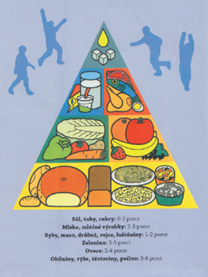 Učebnice nakladatelství Didaktis – 3. ročník
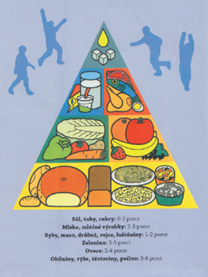 Učebnice nakladatelství Prodos – 4. a 5. ročník
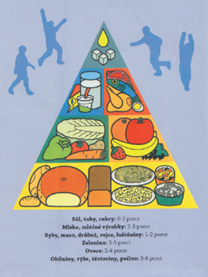 Analýza současných učebnicových řad
Obsahová analýza naznačuje nesourodost a pojmovou nejednoznačnost učiva o pohybu a výživě. Učební pojmy prezentované v didaktickém aparátu učebnic pro primární školu neodpovídají požadavkům kladené RVP ZV, ani nejsou v souladu s výživovým doporučením MZ ČR z roku 2005. 
Ve všech uvedených učebnicových řadách je největší důraz na vzdělávání v oblasti výživy a pohybu kladen ve 3. ročníku, kdy pojmy dosahují nejvyššího počtu (6-13 pojmů). V tomto ročníku je tedy žák „zavalen“ učivem o výživě, přičemž na to není ve většině případů připraven předešlým rozvržením učiva v minulých ročnících.
 S pojmy se v následujících ročnících mnohdy již nepracuje (viz absence vzdělávání ve čtvrtých ročnících, uvedeno níže), cyklicky se neopakují. Nejvyšší četnosti v cyklickém opakování učiva dosahují učebnice Alter, přičemž i zde se jedná o malý počet pojmů; ovoce & zelenina (opakování v 1., 2. a 3. ročníku), vitaminy, zdravý jídelníček a zdravá výživa (1., 2., 3., a 5. ročník). Ostatní učebnicové řady se zaměřují na ještě menší počet opakujících se pojmů.
Analýza současných učebnicových řad
Jednotlivé učebnicové řady se liší jak v prezentaci učiva, tak v jeho celkovém pojmovém uspořádání. V rámci jednotlivých řad dochází k nejednotnému terminologickému užívání pojmů – např. učebnice Didaktis se zabývají v prvním ročníku potraviny prospívající zdraví, potraviny zdraví škodlivé, v druhém ročníku je rozděluje na potraviny zdravé, potraviny nezdravé, ve třetím ročníku na potraviny, kterých máme jíst více a na potraviny, kterých máme jíst méně. V pátém ročníku se autoři vracejí k potravinám prospívající zdraví a potravinám neprospívající zdraví. 
Nejvíce zastoupenými pojmy didaktického aparátu učebnic týkající se vzdělávání o výživě a pohybu prolínajícími se všemi učebnicovými řadami jsou vitaminy, ovoce & zelenina. Zmínku např. o soli a cukrech v potravě se zabývá jen učebnice Alter, a to ve 3. ročníku, dále pak nezávadností a skladováním potravin včetně školního stravování jen učebnice Fraus (3. a 5. ročník), s pojmem vápník se pracuje pouze v učebnicích Prodos (4/5. ročník), s pojmem sladkosti v učebnicích Nové školy (2. a 5. ročník, duhová řada 1. ročník) a sacharidy se objevují v učebnicích Fraus pro 3. ročník.
Analýza současných učebnicových řad
Ve většině sledovaných případů učebnic je 4. ročník bez vzdělávací oblasti výchova ke zdraví tedy i bez vzdělávání v oblasti výživy. Výjimku tvoří nakladatelství Prodos a Fraus. Nakladatelství Prodos prezentuje výchovu ke zdraví v učebnici spojené pro 4. a 5. ročník, přičemž otázkou zůstává, jak s tímto meziročníkovým vymezením učiva nakládají učitelé.
Alfou a omegou didaktického aparátu učebnic je neustálé dělení potravin na zdravé a nezdravé, přičemž není podána jakákoliv informace o tom,  proč by ta určitá potravina měla být zdravá či nikoliv.
Například označování potravin s vysokým podílem sacharidů jako zcela nezdravé je zavádějící, jelikož sacharidy potřebujeme. Nezdravé je však jejich konzumované množství a četnost v jídelníčku dětí. Takovými otázkami bohužel nepodporujeme navození správných stravovacích návyků, ani nezvyšujeme zdravotní gramotnost dětí.
Analýza současných učebnicových řad
Pedagogičtí pracovníci hledající oporu v oblasti vzdělávání o výživě a pohybu, která by zajišťovala možnost kontroly informací, naleznou na oficiálních webových stránkách metodického portálu RVP ZV informace mnohdy matoucí, či dokonce zcela obsahově nesprávné. 
Učitelé tedy jsou nuceni brát učebnice jako zdroj relevantních informací ve vzdělávání o výživě......v učebnicích by to mělo být správně, jelikož nemůžeme očekávat, že učitel bude aktivně vyhledávat a ověřovat si uvedené informace jinde. 
Učivo: Nová škola ­– denní režim (1., 2. a 3. ročník); zdravé potraviny; zdravá výživy (2., 3. a 5. ročník). Fraus – režim dne (1., 2. a 3. ročník); vitaminy (3., 4. a 5 ročník). Didaktis – ovoce & zelenina (1., 2. a 3. ročník); vitaminy (1. a 3. ročník). Prodos – ovoce & zelenina (1., 3. a 4/5. ročník); zdravý jídelníček (1., 2. a 4/5. ročník); vitaminy (3. a 4/5. ročník). Nová škola (duhová řada) – režim dne (1., 2. a 3. ročník); vitaminy (1. a 3. ročník).
Mezipředmětové vztahy
Musí být funkční!!!
Upřednostňovat v rámci projektové výuky (Dnů zdraví, Týdnů zdraví)
TO z Člověk a jeho svět
Český jazyk
Matematika
Průřezová témata:
Environmentální výchova
Mediální výchova
Multikulturní výchova
Teoretická podpora učitele
http://pav.rvp.cz/filemanager/userfiles/Edukacni_materialy/1_pohyb_a_vyziva_web.pdf

www.viscojis.cz/teens/ 
www.vimcojim.cz
www.vyzivaspol.cz
www.bezpecnostpotravin.cz
Zdroje informací
www.rvp.cz
Návrh metodického zpracování
Dílčí ukázky z Pracovních sešitů – Výživa i pohyb
http://pav.rvp.cz/filemanager/userfiles/Edukacni_materialy/1_pohyb_a_vyziva_web.pdf
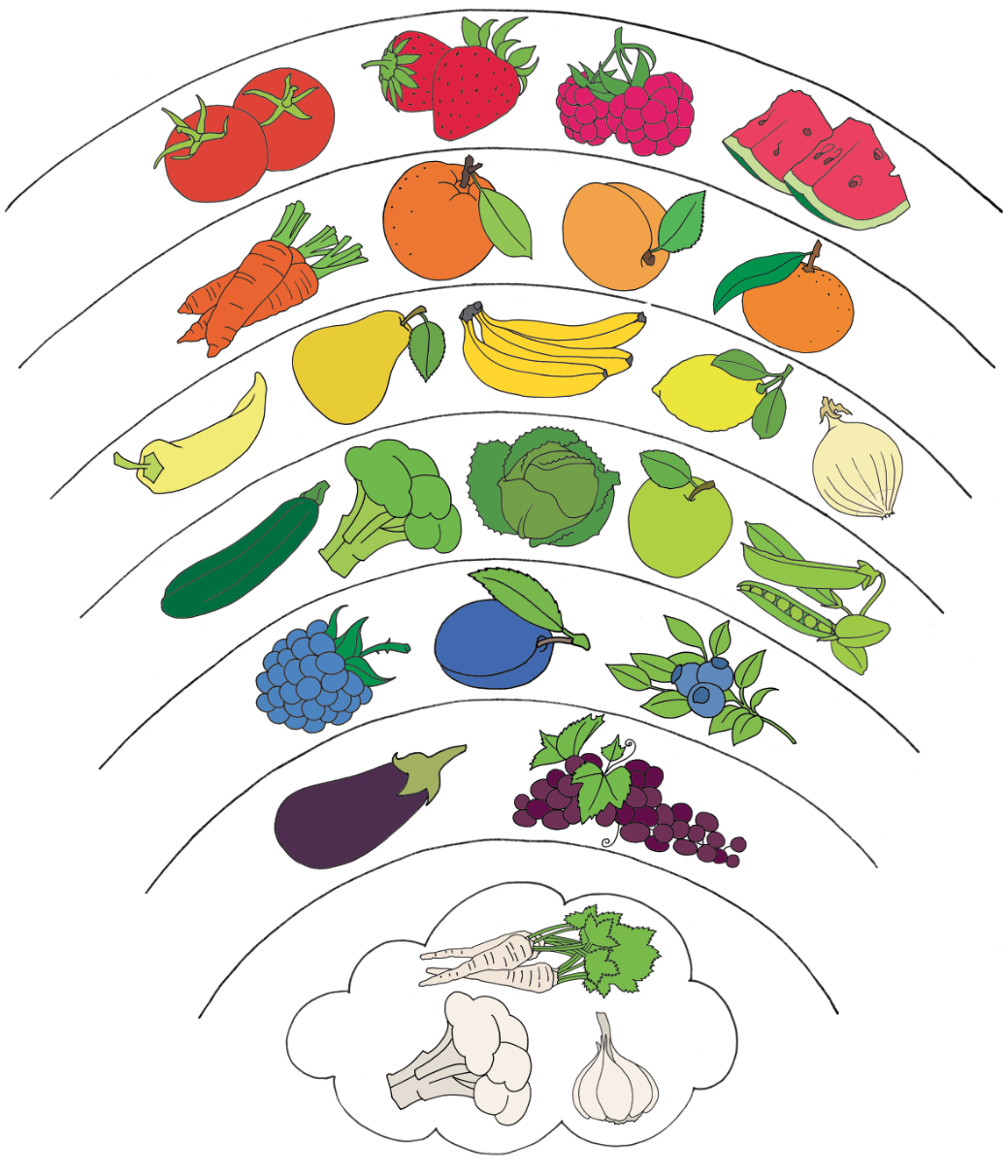 DĚKUJI ZA POZORNOST